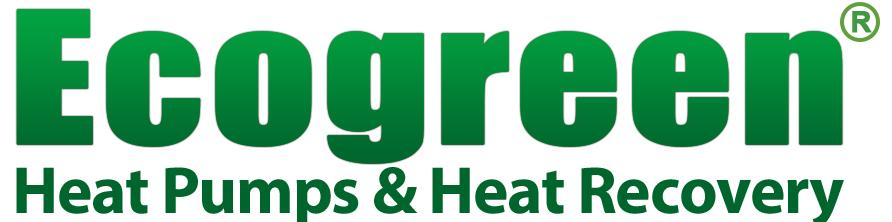 May 2023
AIR-to-WATER & WATER-to-WATER HEAT PUMPS
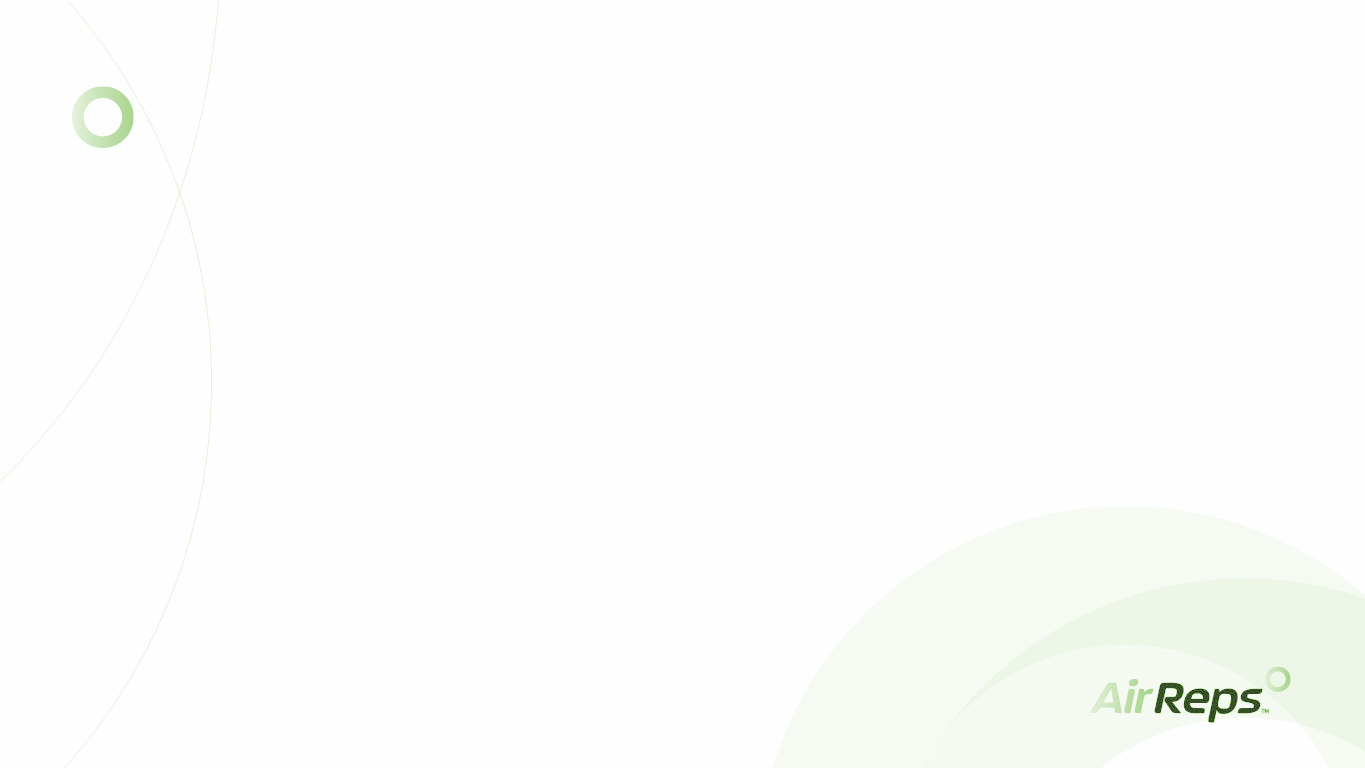 Design strategy:
leapfrog the competition by solving problems they can’t or won’t
① prioritize reliable operation
② make our heat pumps fully serviceable
③ endeavor to source all our parts from the Americas
④ ability to customization our heat pumps
⑤ the introduction of renewable connectivity
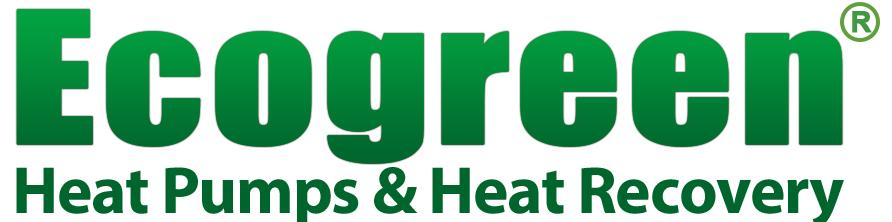 What we have created
A single platform designed around two semi-hermetic compressor types:
①nominal 25 ton (clg) reciprocating compressor circuit, ranges from 25T up to 200T
②nominal 60 ton &120ton (clg) screw compressor circuits, ranges from 60T up to 360T
4 pipe Simultaneous ASHP is 25 to 200 ton in reciprocating compressor platform
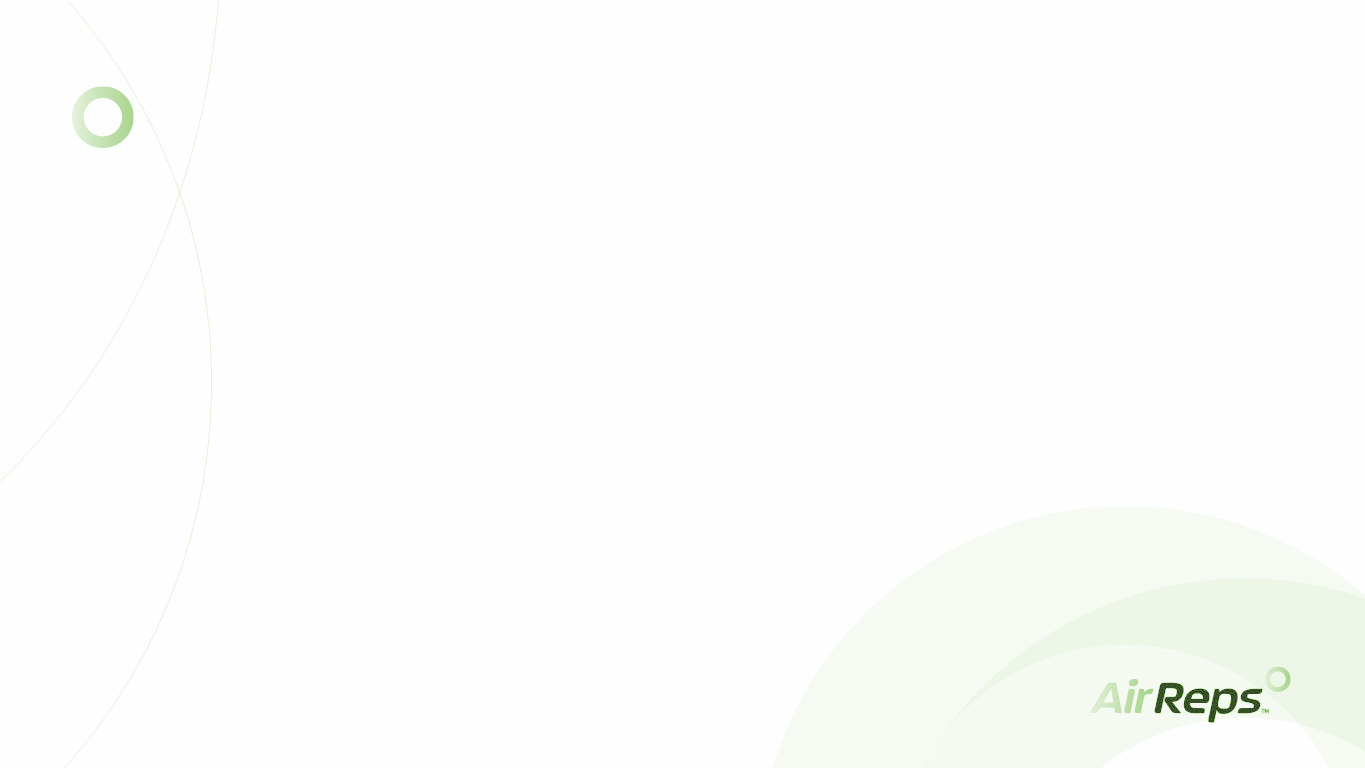 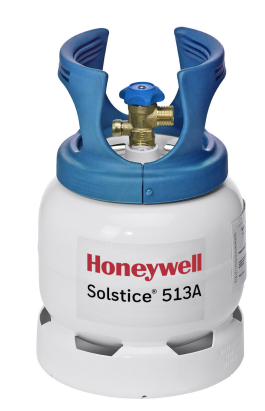 What we have created
Green Refrigerant R513A
①A1- which is low-toxicity and non-flammable
② Low Global Warming Potential at 630GWP
③ Azeotropic blend of HFC R134a (44%) & HFO R1234yf (56%) with zero glide
Designed to achieve ASHRAE 90.1 std 2019 minimum efficiency
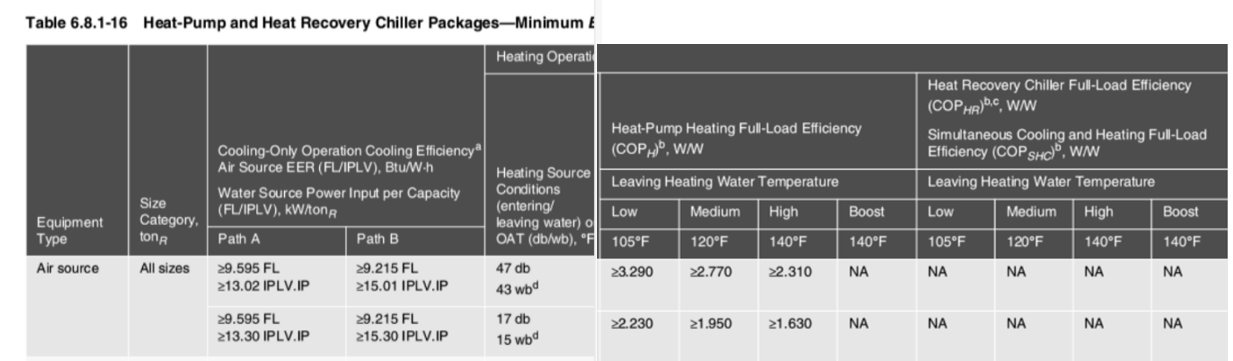 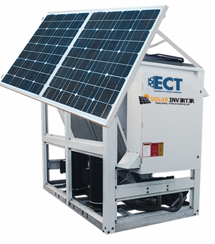 special features such as: 
adiabatic precooling
renewable energy
custom hydronic packages
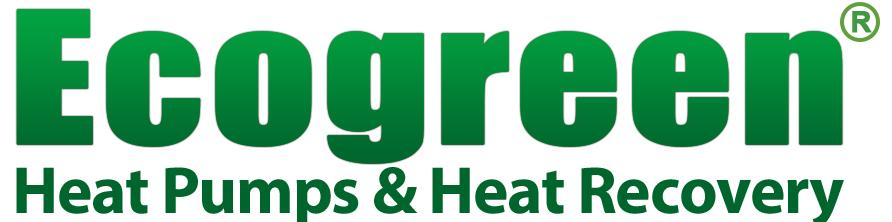 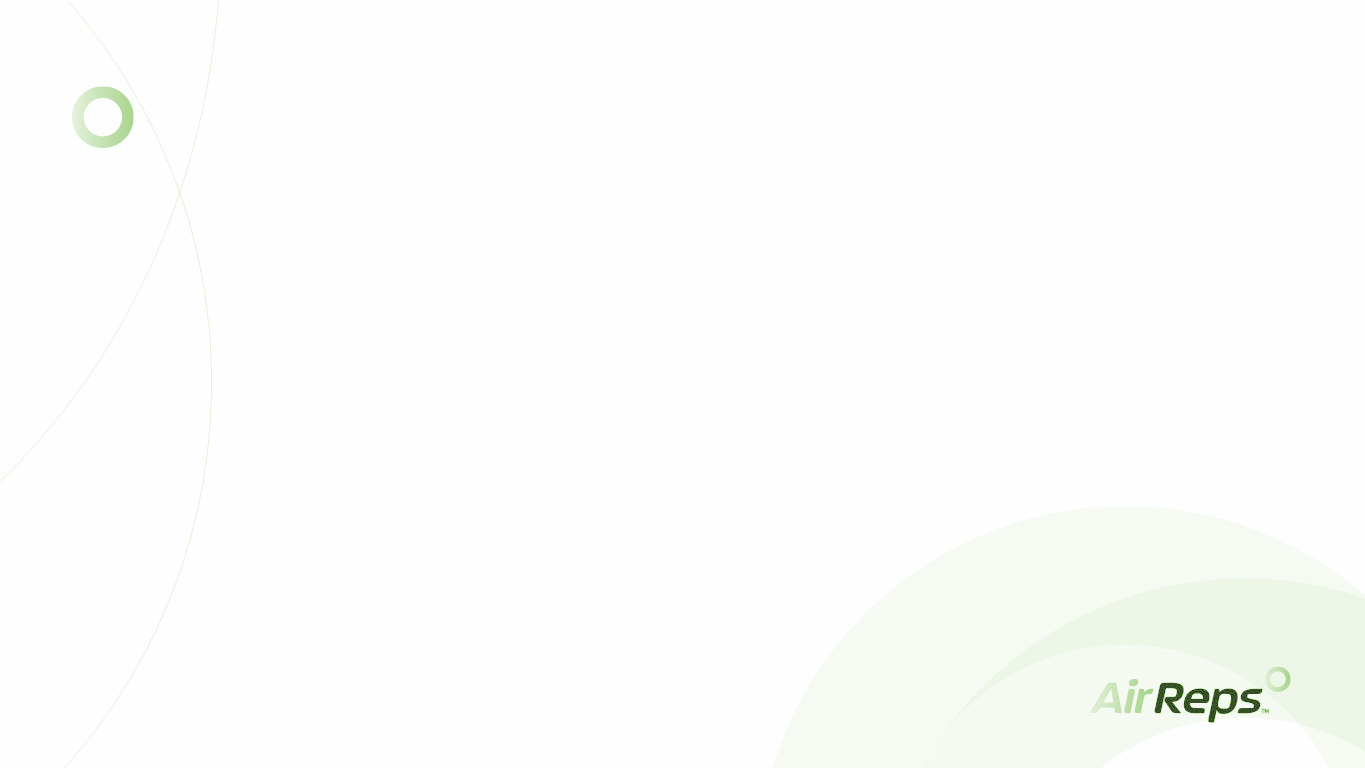 Our Reciprocating model
Each circuit is its own unit controls for best-in-class redundancy
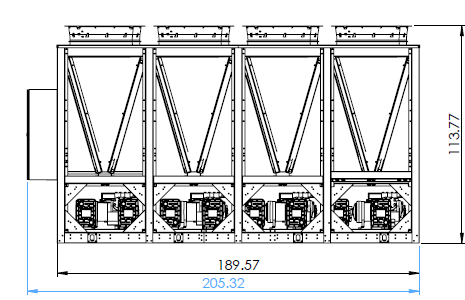 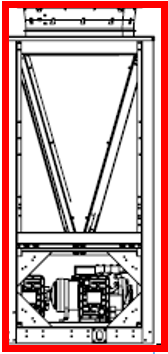 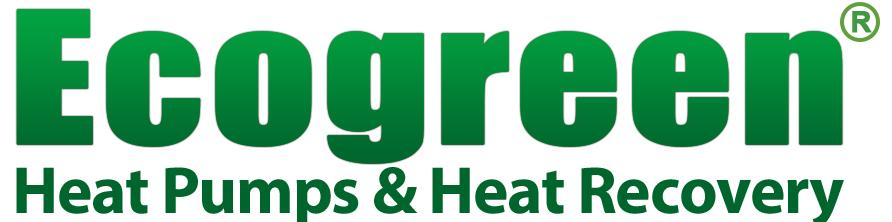 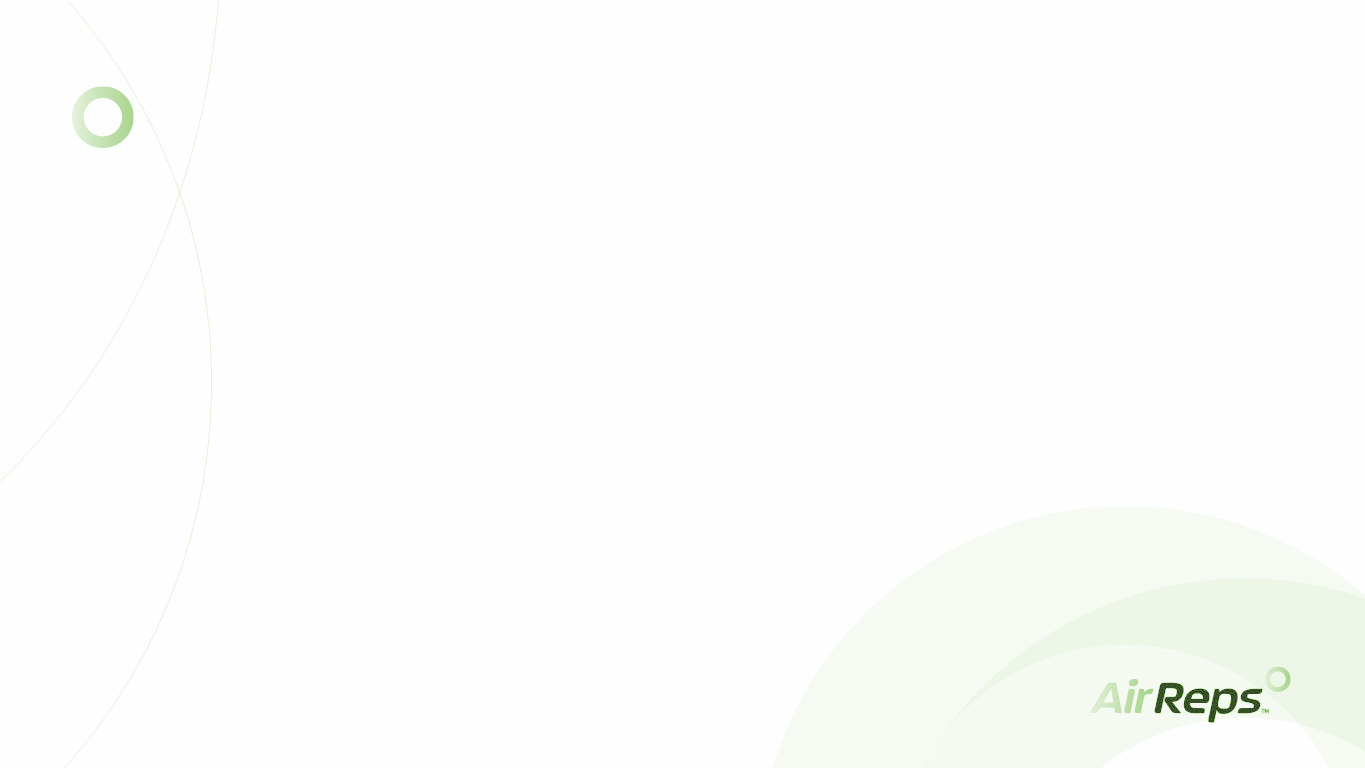 4 pipe Simultaneous ASHP
Ranges in sizes from 25 tons up to 200 tons in the same platform as the 2-pipe reciprocating.  Since all modules are vfd driven and have their own controller, this results in best-in-class reliability & precision control
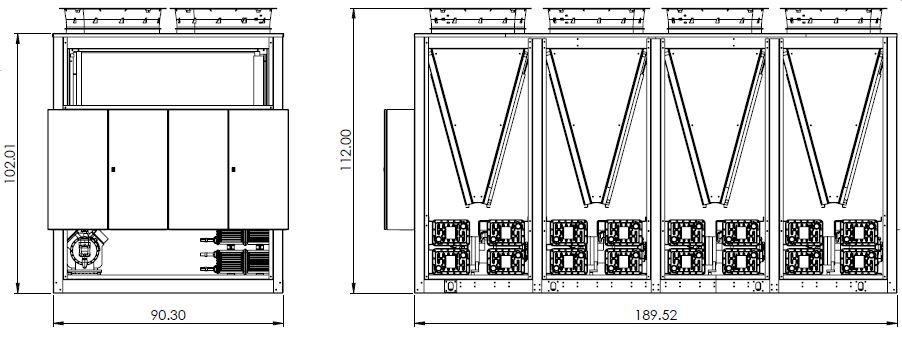 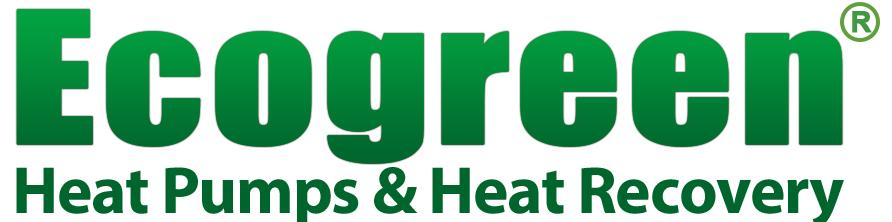 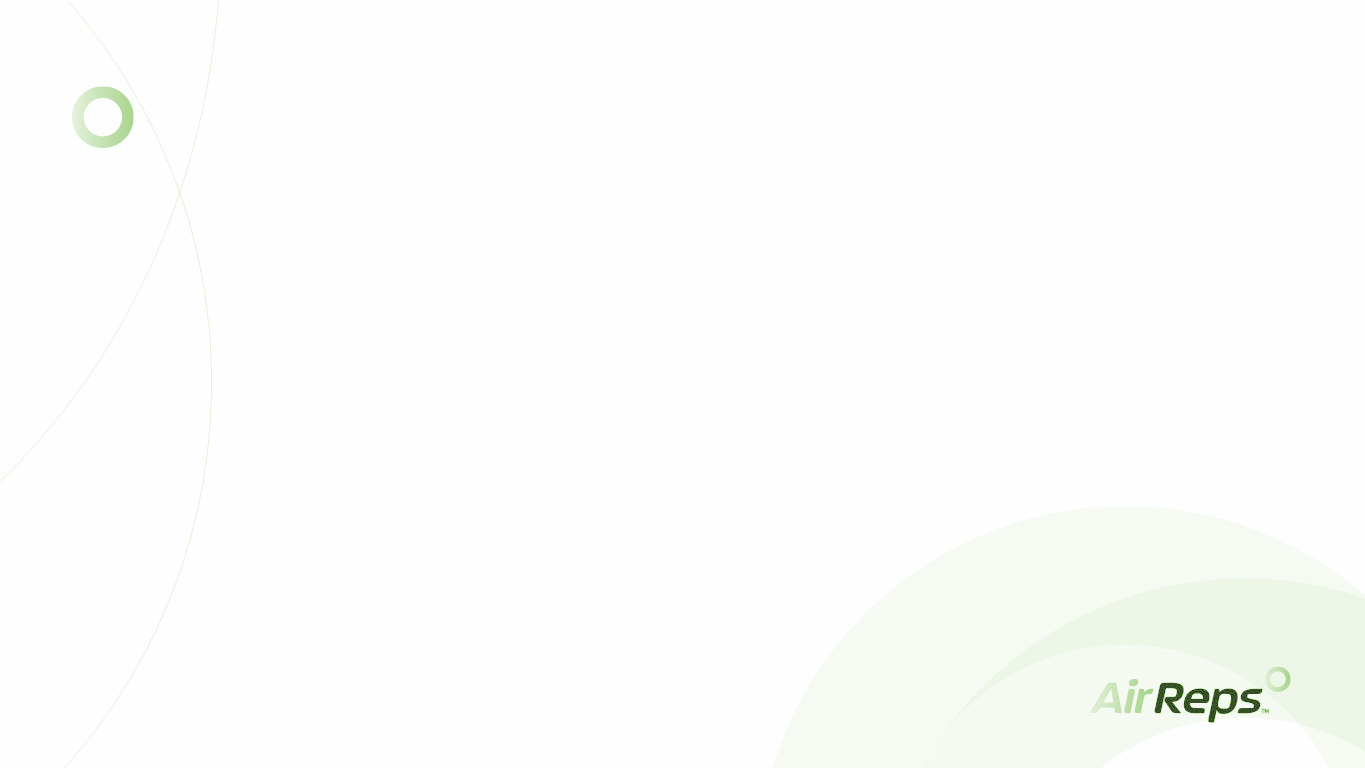 Here is a look at our size 200 and typical operating conditions to illustrate performance
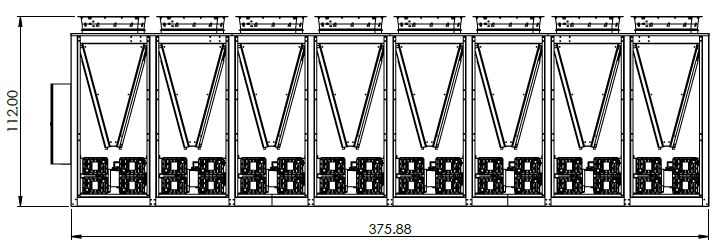 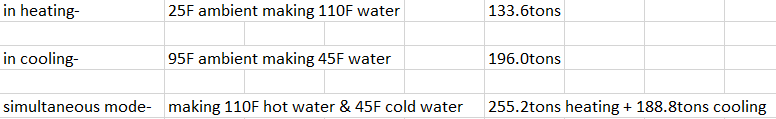 in simultaneous mode we are pulling the heat from the cooling water loop and pushing it into the heating water loop
At the conditions above (45/110) this represents a TER of 6.93
TER is total energy recovery, and it is in the same units as COP
said another way, you put 1.0kw of electricity into this unit at these conditions and you get 7x the input in productive output
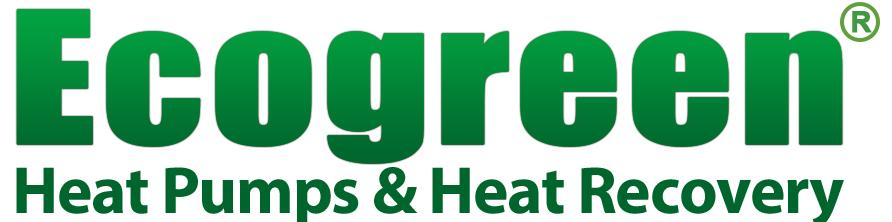 Renewable Connectivity- a great option!
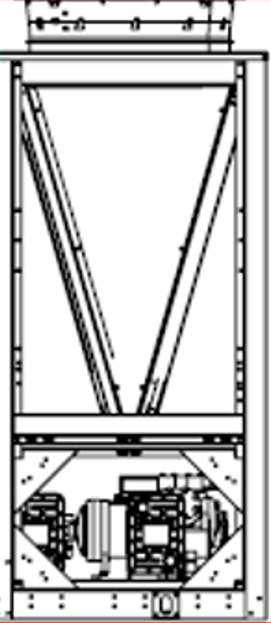 On a 23F ambient day we can make 190mbh of 110F water at a COP of 2.2 with our size 025, draws 25.2kw power….
and with some renewable energy sources (shown below) we will only need to consume 1.2kw of utility power
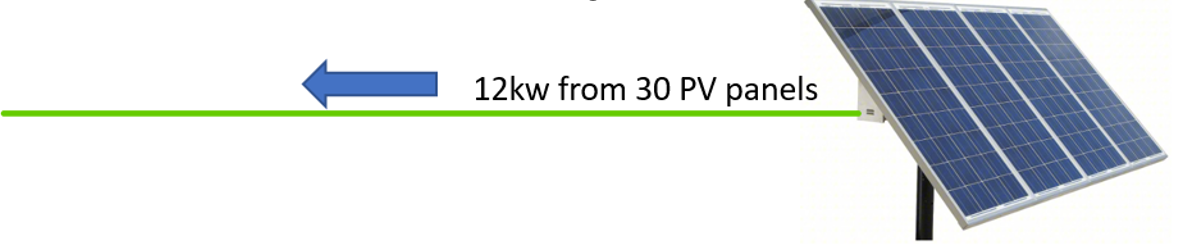 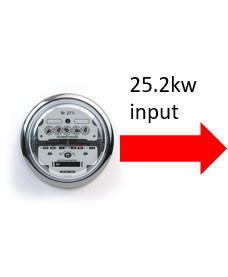 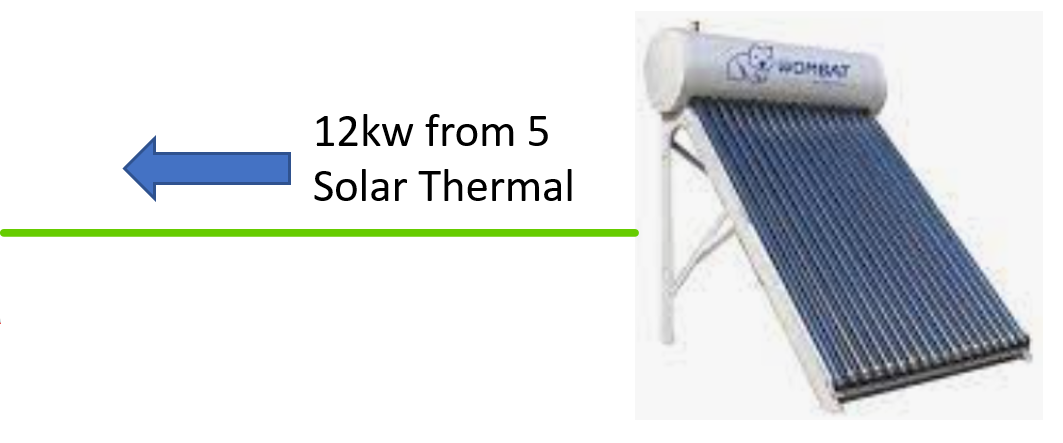 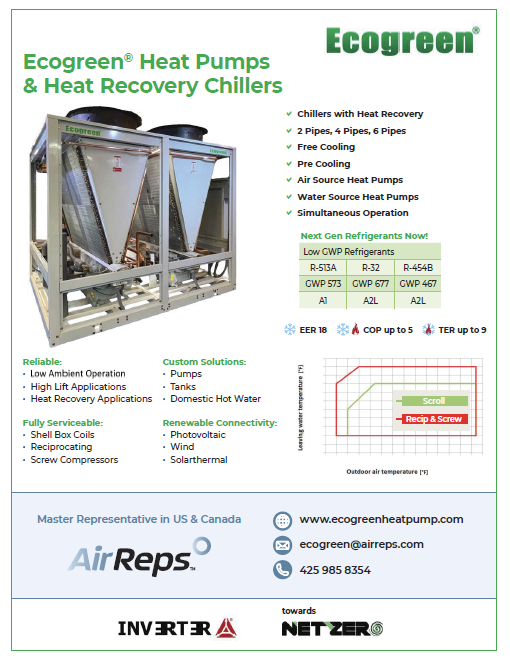 The state of Ecogreen:
2-pipe ASHP product-
available today!
available today!
4 pipe ASHP product-
Dedicated heat recovery-
available today!
water-to-water 4-pipe heat pump, & 
water-to-water 6-pipe simultaneous heat pump…
available today!
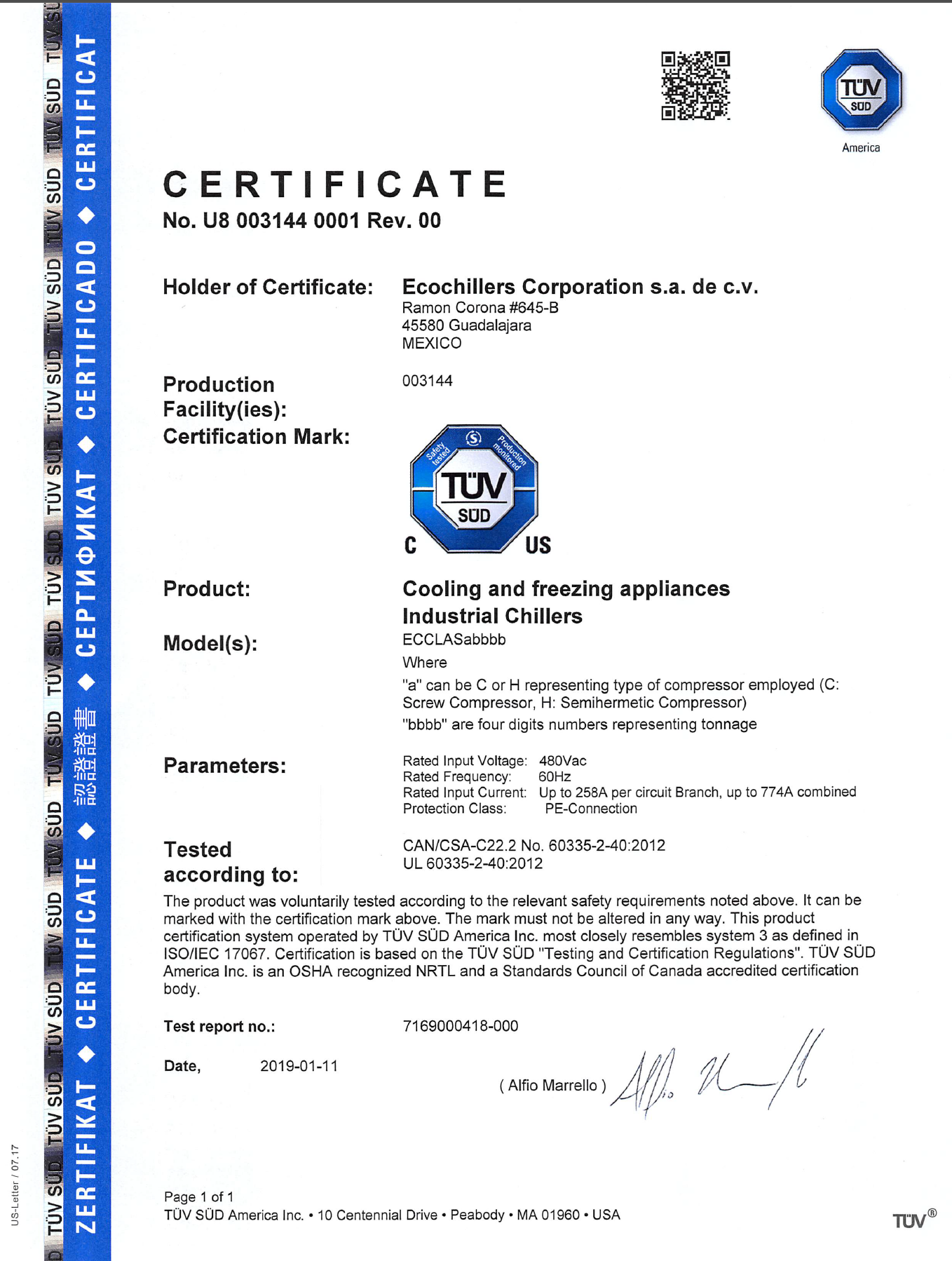 Deeper dive
Internationally Recognized Testing Lab
TUV is a globally recognized testing lab from Europe and it is recognized in the US & Canada (NRTL)
Deeper dive
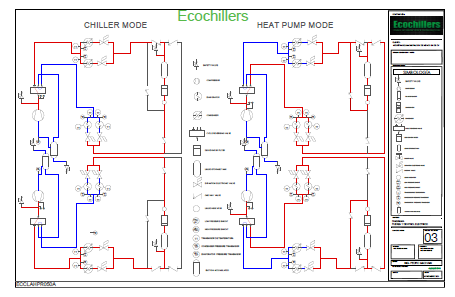 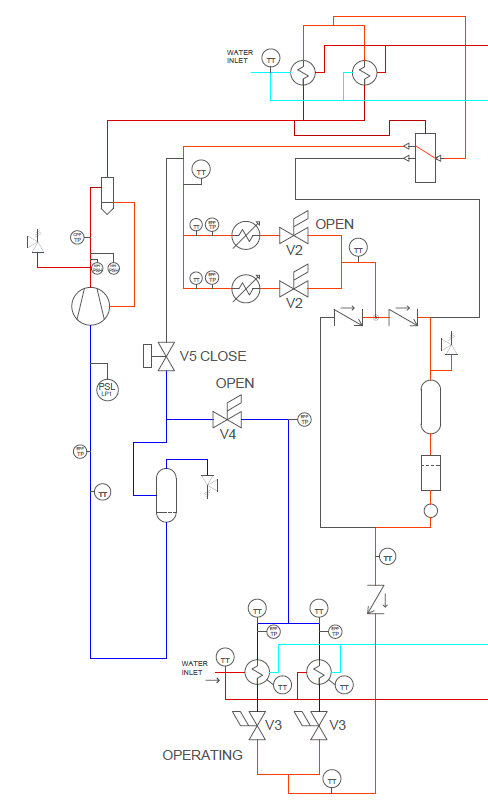 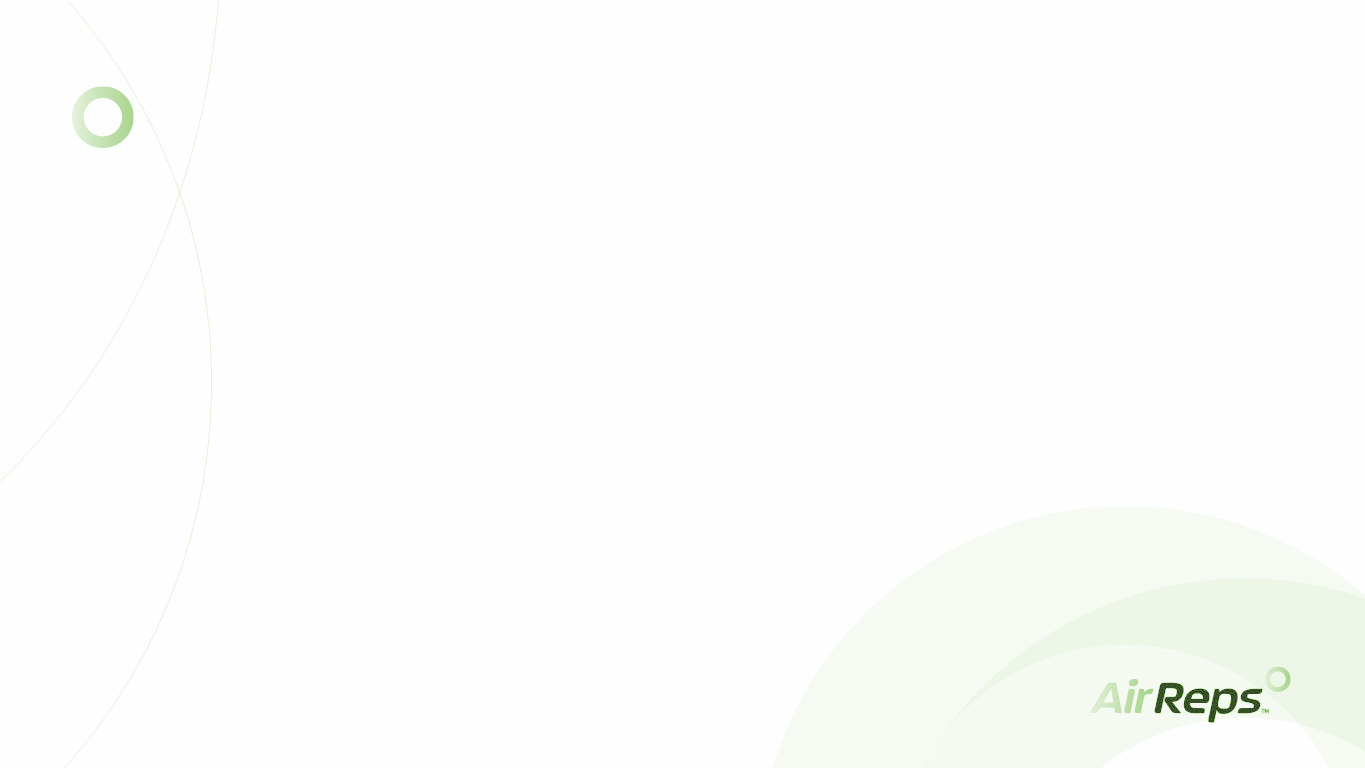 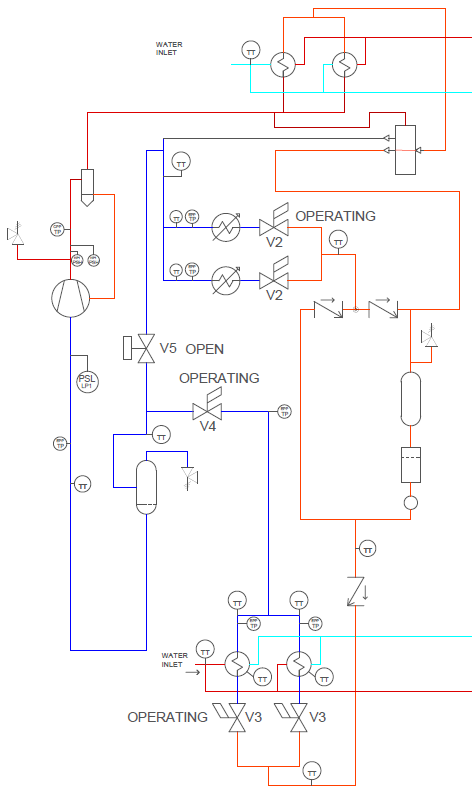 While the competition tries to catch the load, we track the load with each circuit!

Each circuit balances (modulates) to meet all loads. We Heat and Cool to the correct capacity AT THE SAME TIME!

The others cycle on/off & bounce from one mode to the other using time & loop temperature drift in an effort to catch the load…  

but it is reactive rather than proactive.
4 pipe Simultaneous ASHP- the advantage
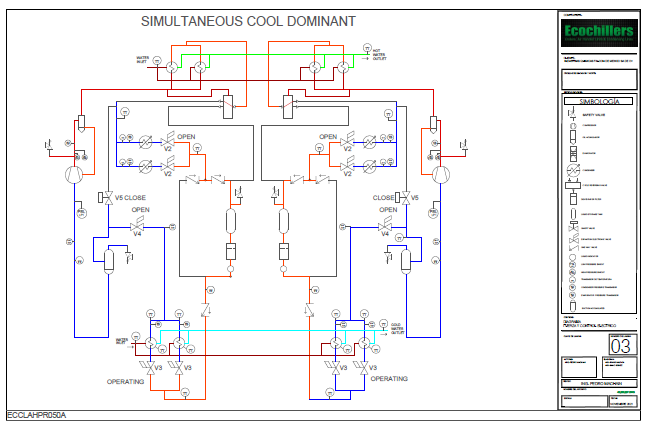 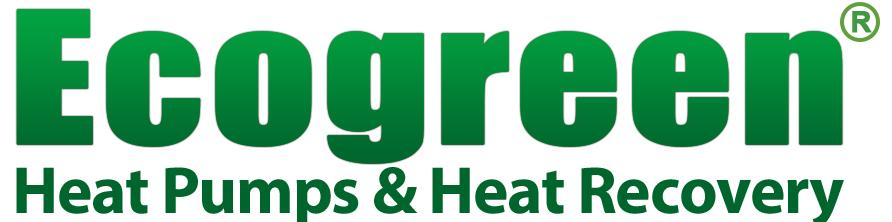 Proper application of compressor operating map
Deeper dive
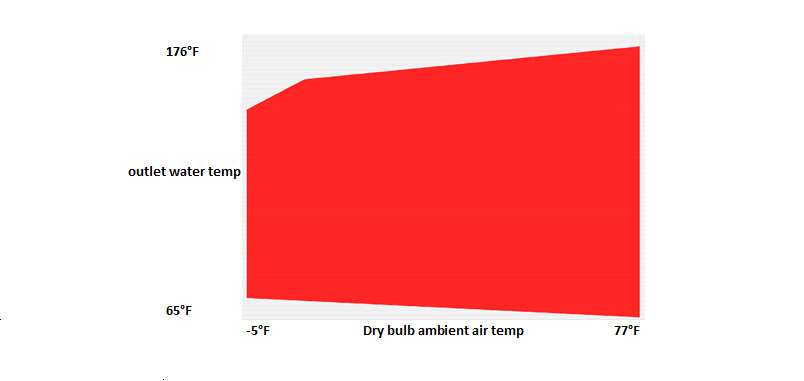 Industry leading reliability-
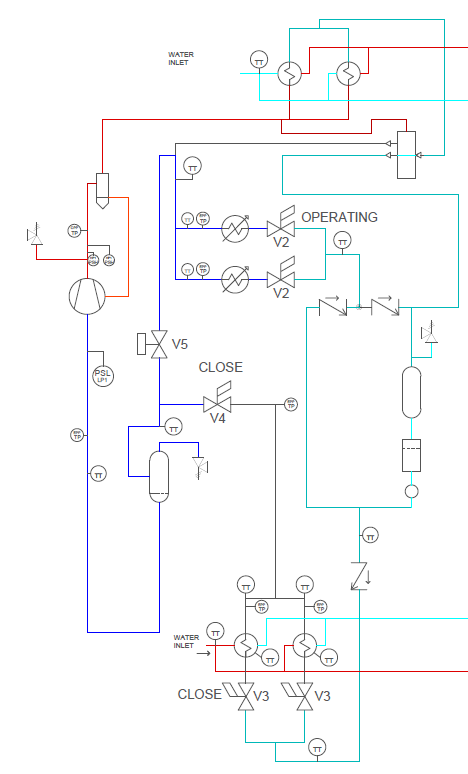 Refrigerant receivers for mismatched loads from cooling & heating
VFDs on compressors & EC motors on air coil fans
High Lift (hot water) & Low Suction (cold ambient) conditions in heating mode is a lot like commercial refrigeration….
Just Opposite
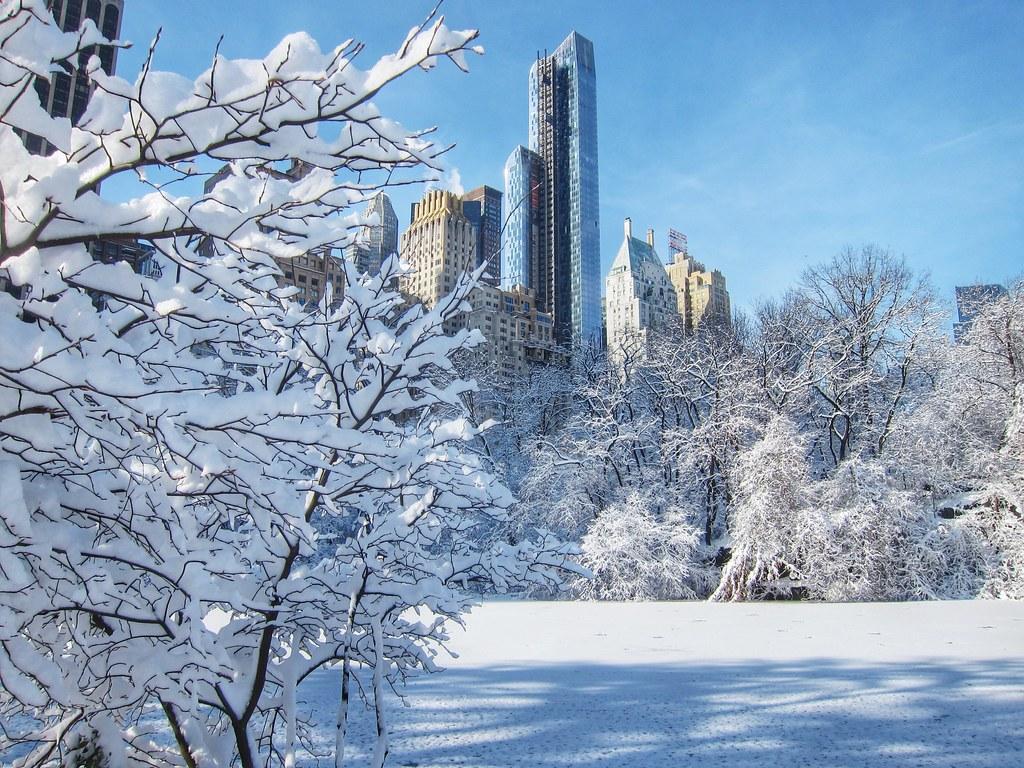 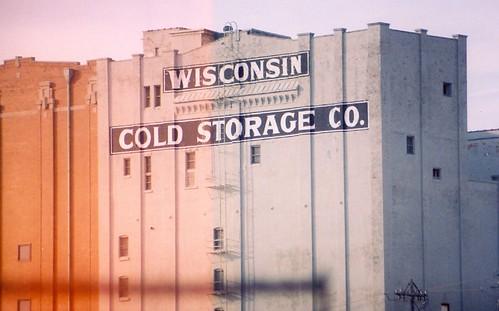 This Photo by Unknown Author is licensed under CC BY-NC-ND
Deeper dive
Proper application of compressor operating map
This is the operating envelop in heating mode for our Reciprocating compressor
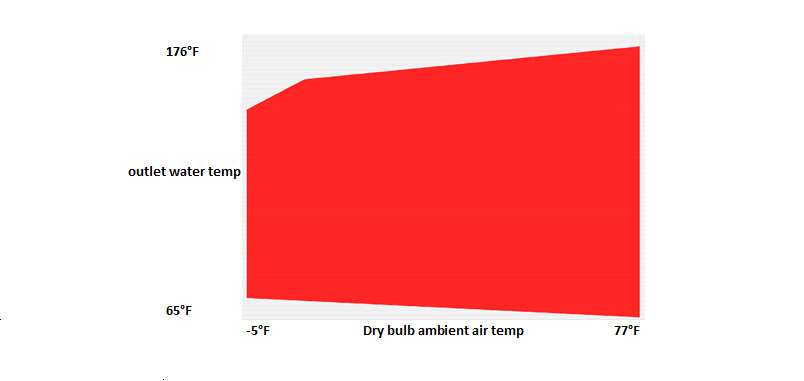 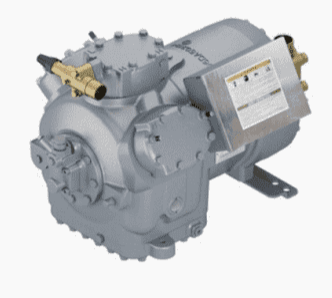 Semi-hermetic compressors designed for high lift & low ambient temperatures
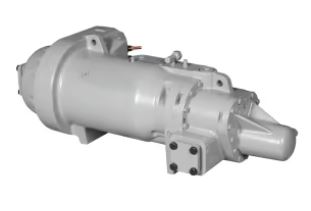 Deeper dive
Fully serviceable-
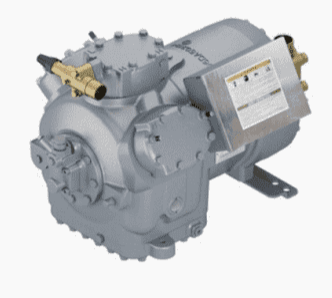 Semi-hermetic compressors are designed to be worked on in place
Shell box heat exchanger can be opened and cleaned
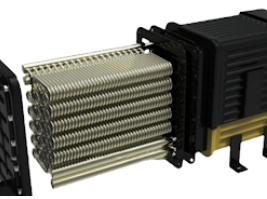 Deeper dive
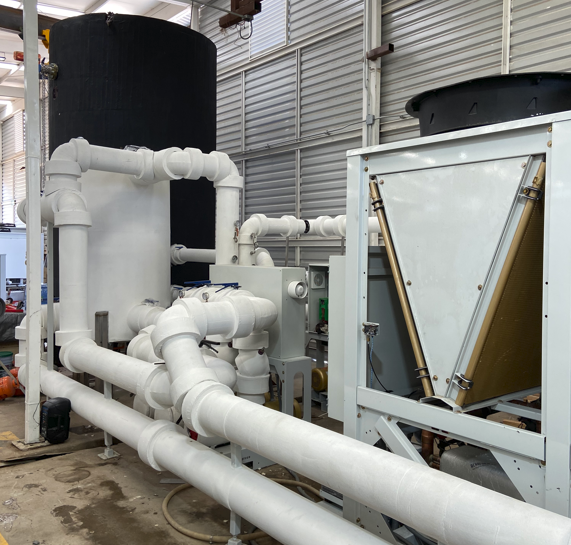 Customizable
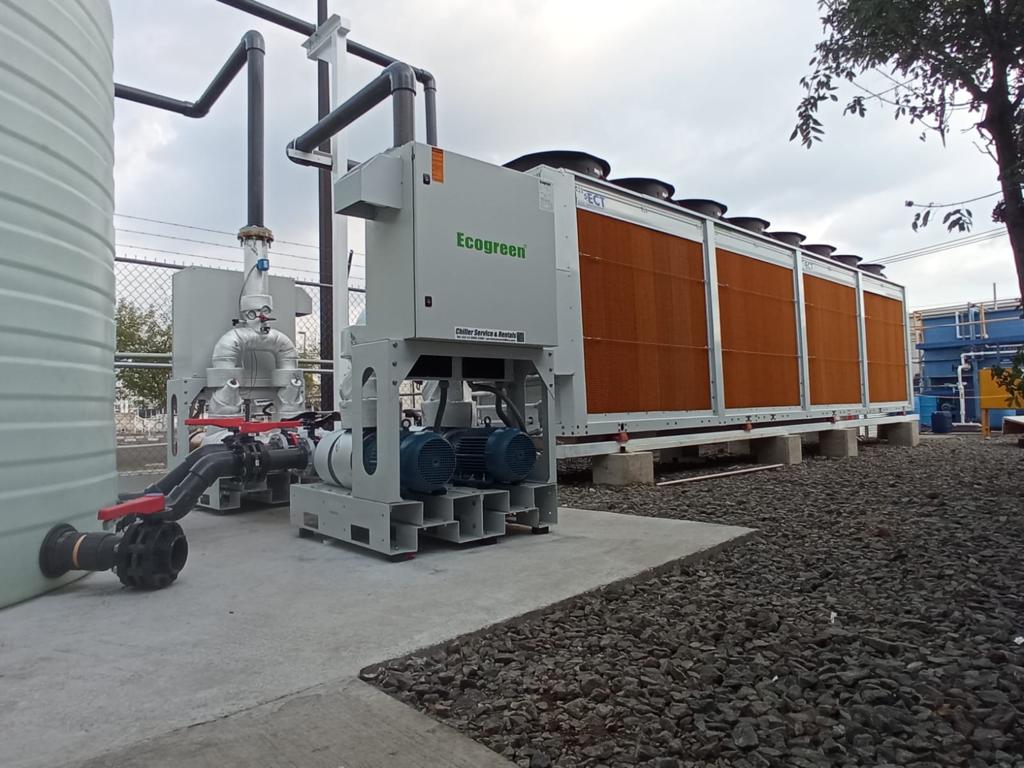 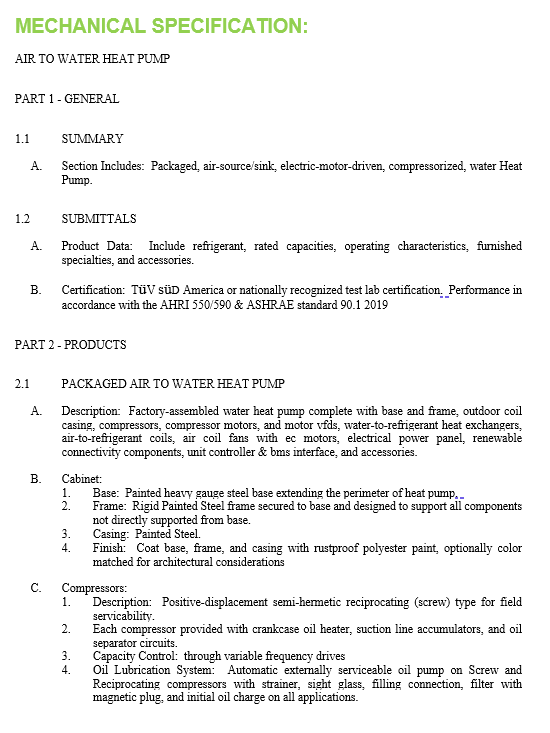 support
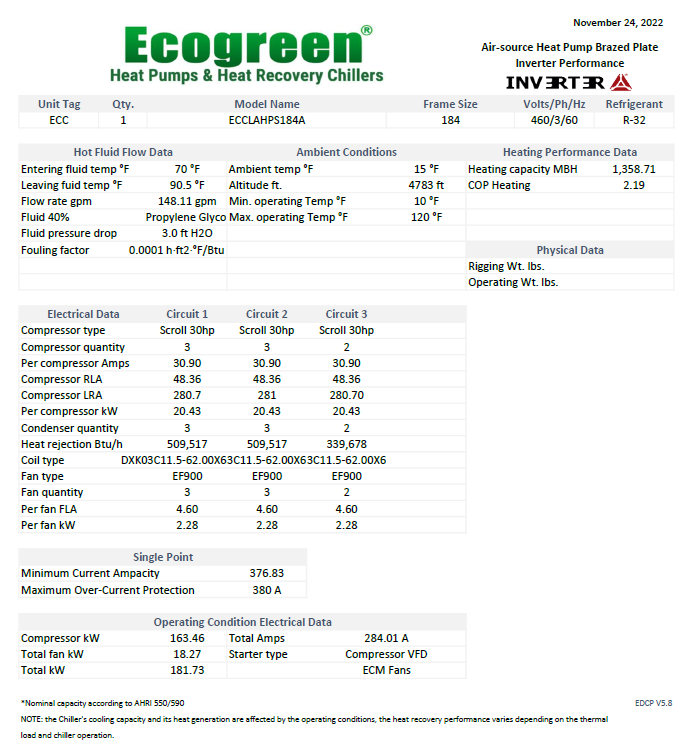 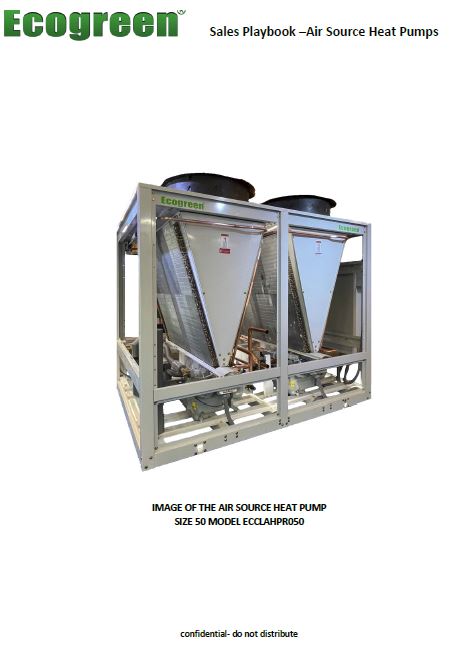 support
Ecochillers is a Mexican manufacturer of chillers, and they specialize in heat recovery.  

In business for 25yrs they are located in Guadalajara, Mexico just northwest of Mexico City.

Ecogreen heat pumps are another chapter to a long history of production by EcoChiller.
About Ecochillers
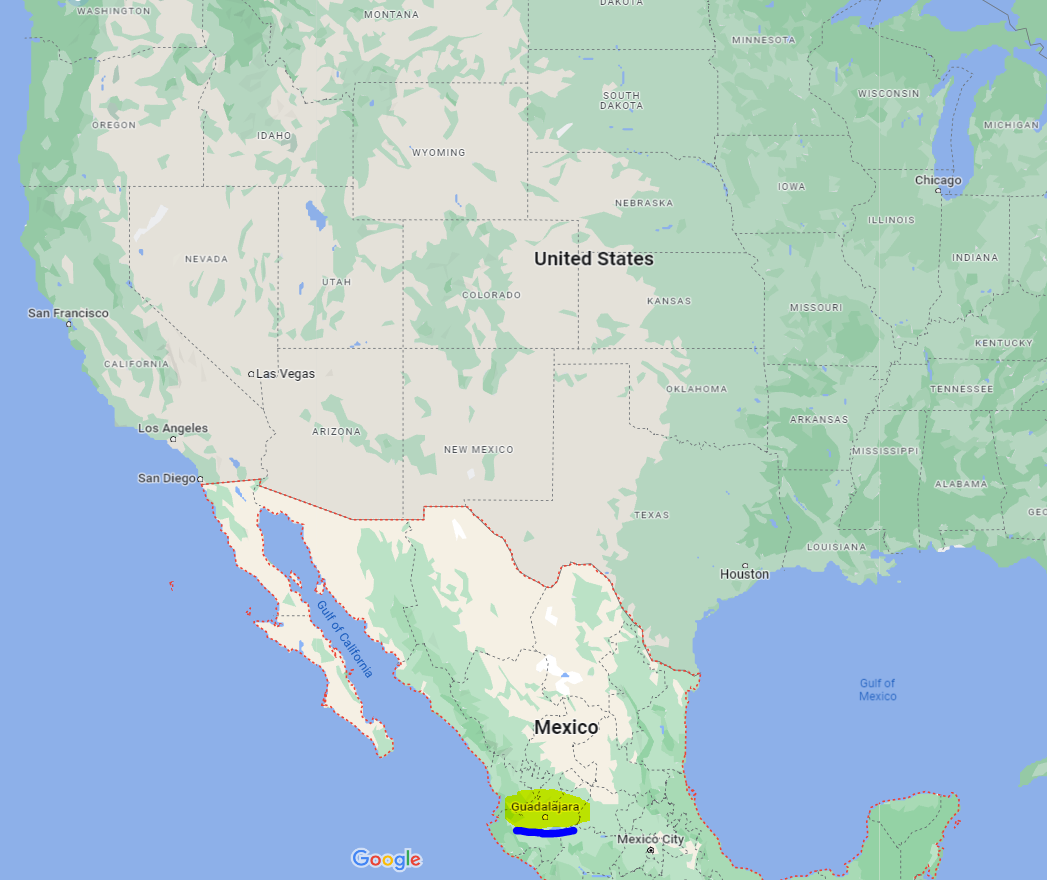